Neck ventilation at the end of the oven
Line Improvement: Blower Series 2

April 2023

Sidel Services
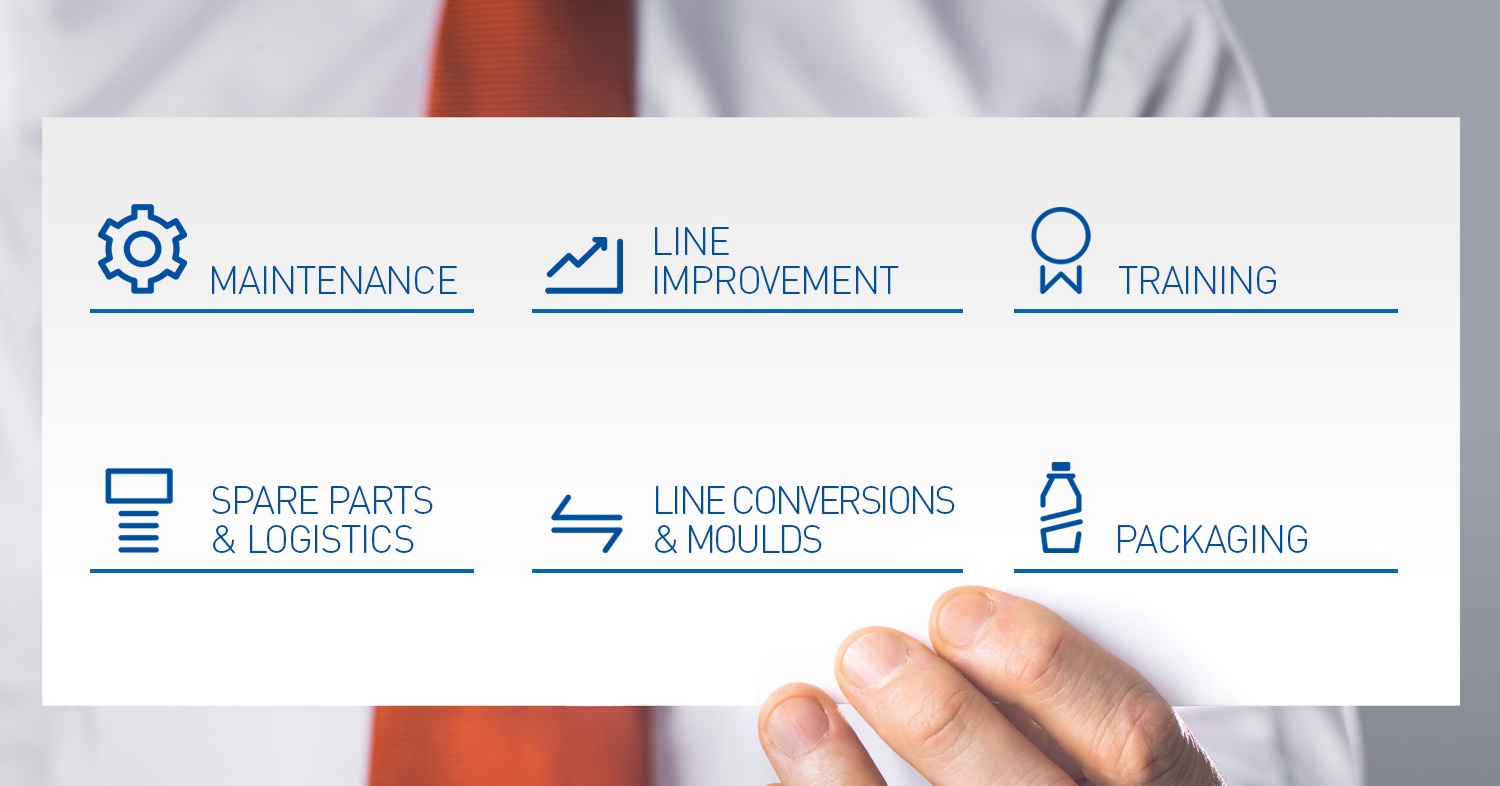 Service package: all you can need!
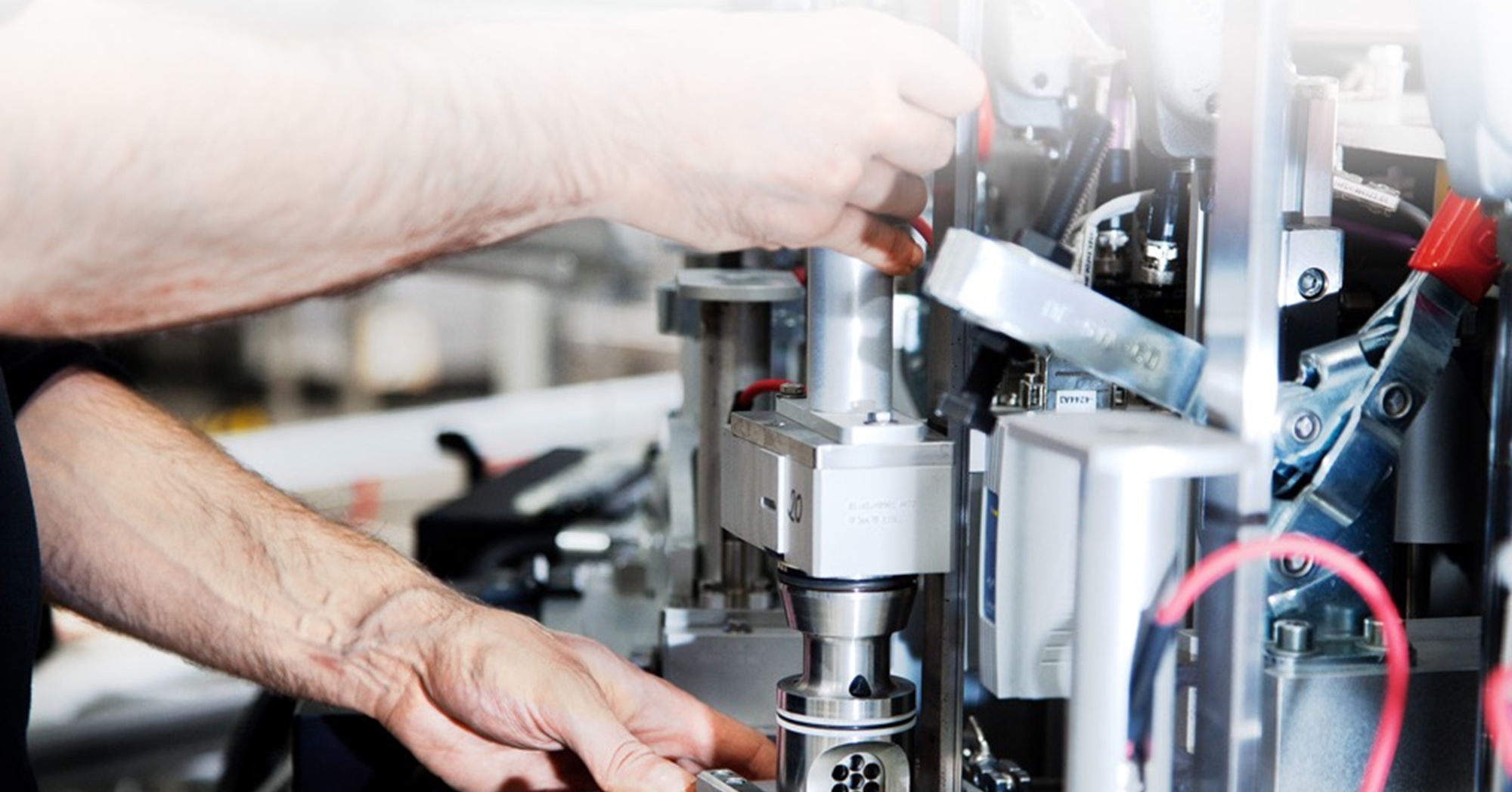 Line improvementTime to increase your resource efficiency
The full package
Options
Upgrades
Remote data analysis
Line audits
Second-hand equipment
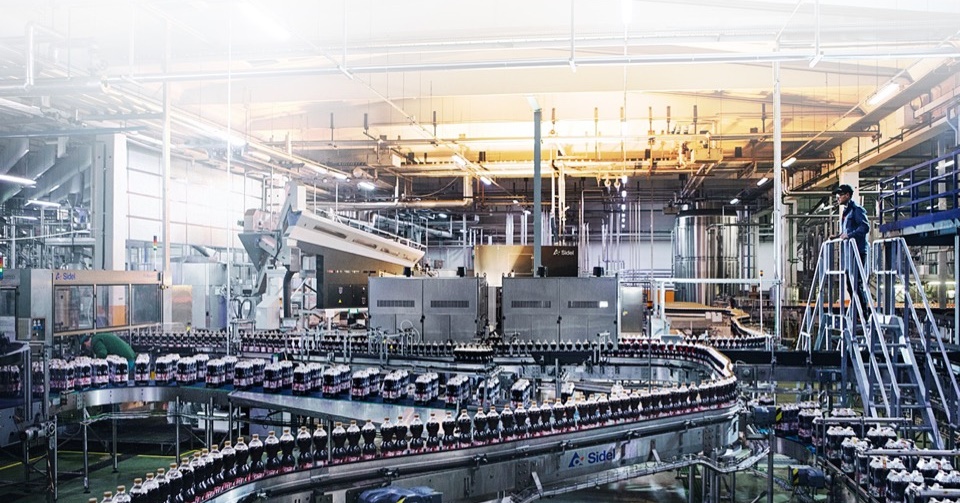 Sidel Options & UpgradesMade for you and your line
OPTIONS & UPGRADES
Boost product quality
Increase efficiency
Reduce Total Cost of Ownership (TCO)
Future-proof your productivity
Neck finish under control
Neck ventilation at the end of the oven
DESCRIPTION
VALUE AND BENEFITS
Additional cooling of the preform neck finish with blown air.
Reduce the risk of having neck finishes overheating.
In some cases, it can ease the production of very technical bottles.
A centrifugal fan to be installed at the end of the oven, in the 180° bend.
Plugged on the spindle chain tensioner shaft.
Not suitable for oven equipped with neck indexing system.
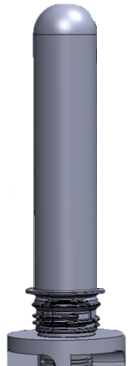 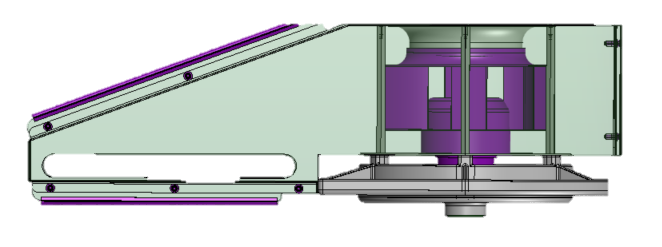 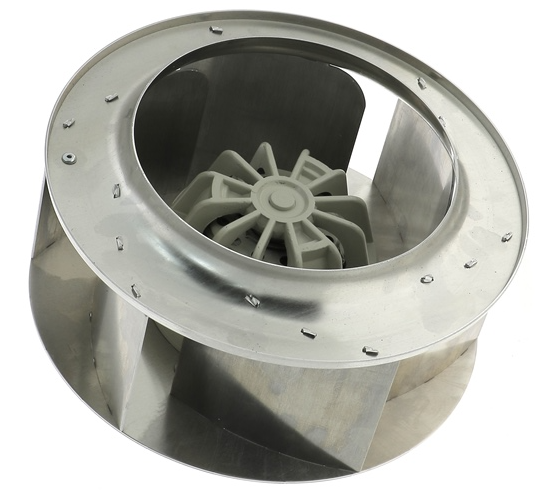 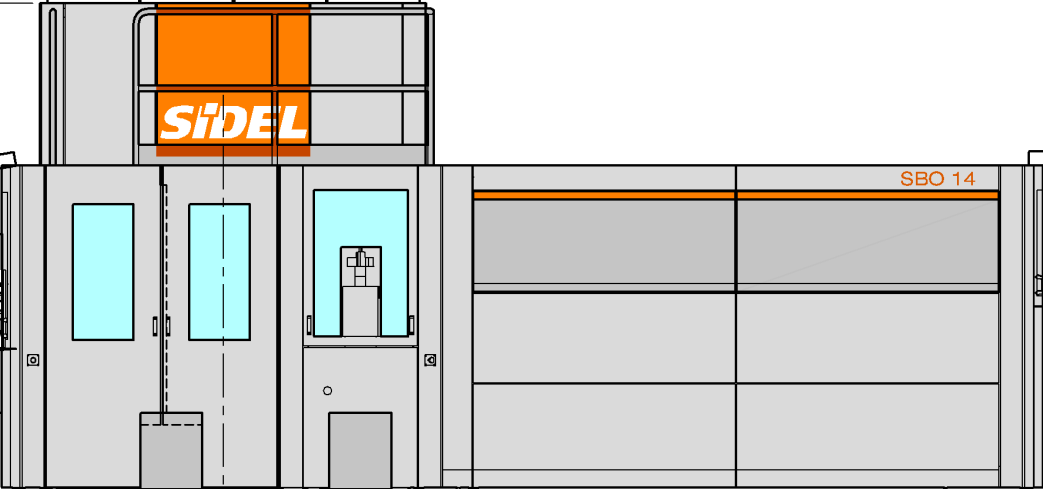 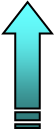 Value: Product Quality
Equipment: Blower Series 2
Catalogue code: 993
Neck ventilation at the end of the oven :
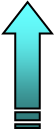 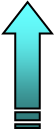 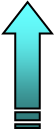 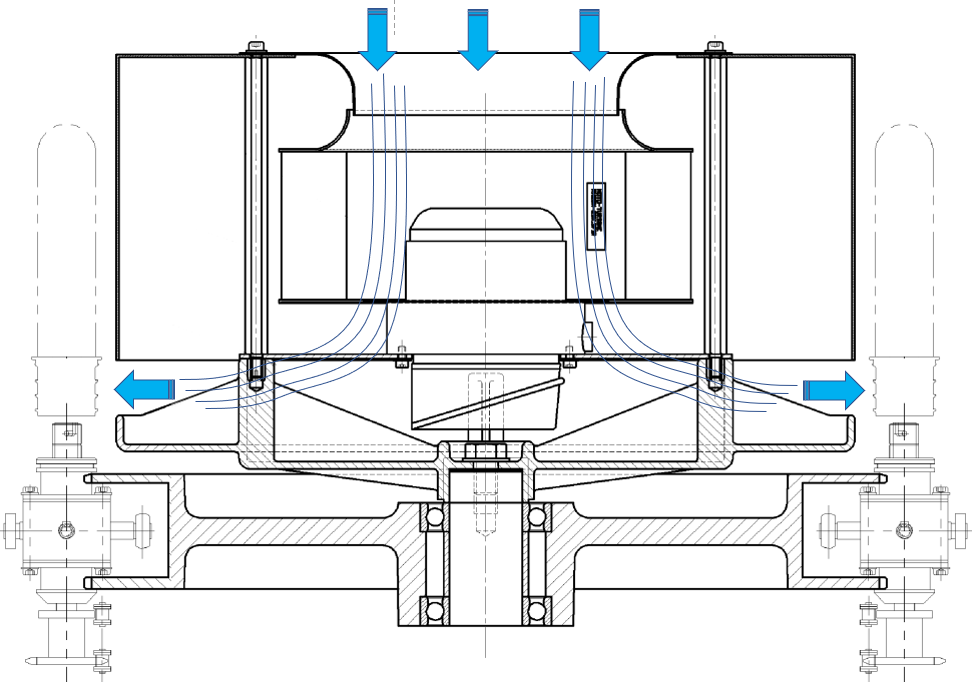 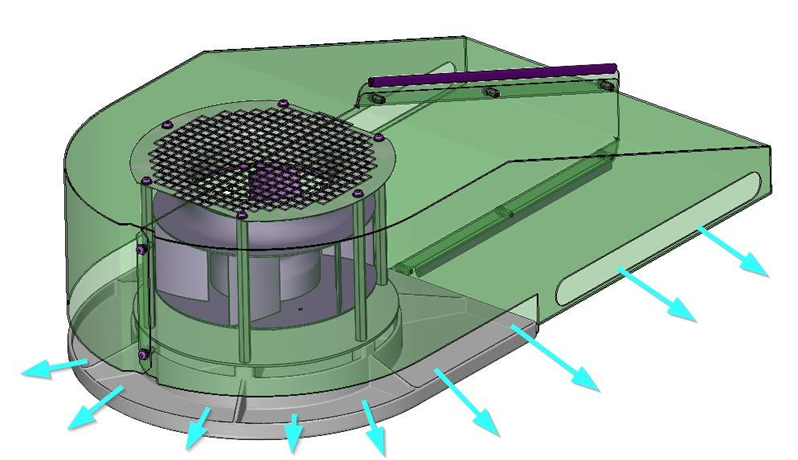 5
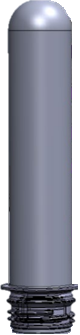 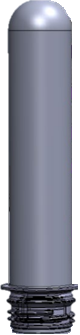 1
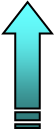 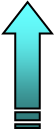 4
Centrifugal fan
Spindle chain tensioner shaft
Spindle chain tensioner wheel
Ventilation lower box
Ventilation upper box
3
2
Dwg: 01069943801
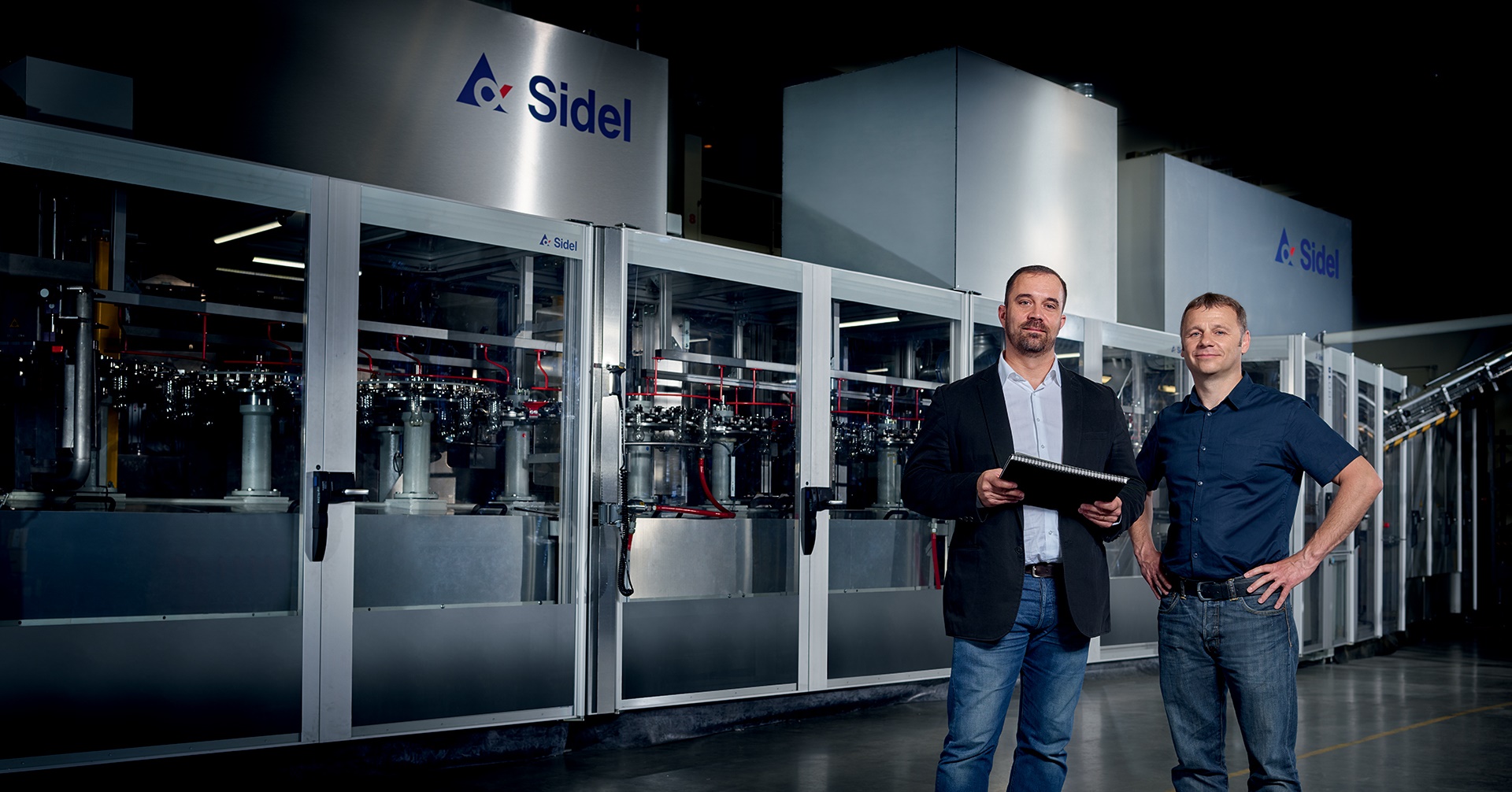 Contact your 
Service Account Manager now